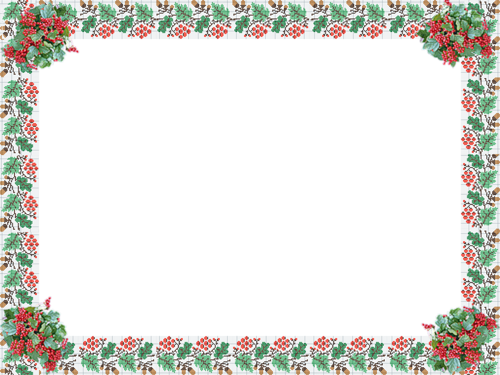 СУЧАСНІ ПІДХОДИ ДО НАЦІОНАЛЬНО-патріотичного ВИХОВАННЯ    МОЛОДШИХ ШКОЛЯРІВ
Виступ на методичному об’єднанні
Класний керівник 1-Б  класу
Борщівської ЗОШ І-ІІІ ступенів №1 
Скорохід Л.Д.
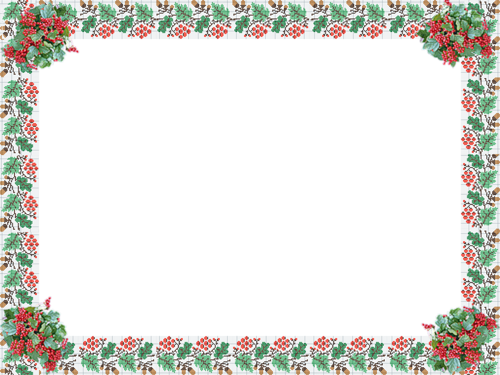 Програма «Основні орієнтири виховання учнів 
1-11 класів загальноосвітніх навчальних закладів України».
Заходи, спрямовані на формування в учнів ціннісного ставлення до суспільства і держави
Пріоритетним напрямком у виховній роботі класу є проведення заходів, які спрямовані на формування в учнів ціннісного ставлення до суспільства і держави.
Здійснюється у процесі навчально-пізнавальної діяльності як провідної шляхом внесення ціннісних складових у зміст навчальних предметів, відведення належного місця "спільно-взаємодіючій діяльності" як на уроках, так і в позаурочний час; гуманізації взаємин у системах 
“педагог — учень", "учень — учень“.
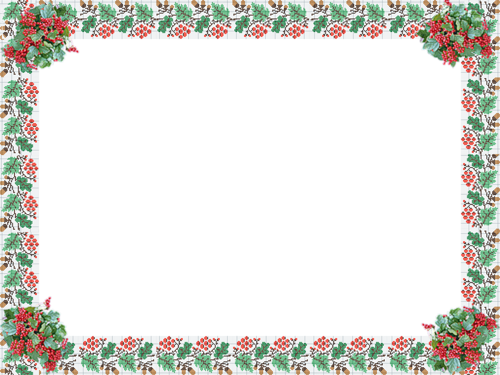 Мета національного виховання
-успадкування ними духовних надбань українського народу
-передання вихованцям соціального досвіду
-досягнення високої культури,
національної приналежності особистісних рис громадянина української держави, духовності, трудової, моральної, розумової, естетичної, правової, фізичної та екологічної культури.
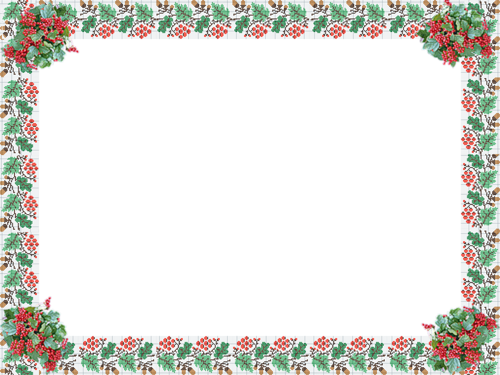 Виховні досягнення
.
-сформованість основних понять про народ, націю, суспільство, державу: почуття поваги та гордості до рідного краю, народу, мови
-почуття поваги та гордості до рідного краю, народу, мови
-відчуття себе громадянином України, шанування державних символів, Конституції України
-любові до культури свого народу, його традицій, звичаїв і обрядів
-розуміння правил взаємодії людей у колективі, суспільстві та безконфліктність їх спілкування, толерантного ставлення до представників інших національностей, шанобливого ставлення до їх культури, релігій, традицій
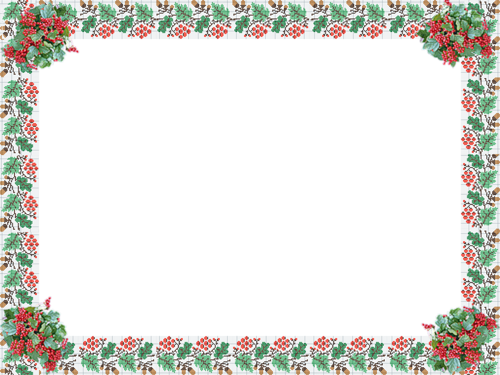 СУЧАСНІ ПІДХОДИ ДО НАЦІОНАЛЬНОГО-патріотичного виховання
Проведення виховних заходів  класним керівником, вихователями
Участь в шкільних масових заходах, акціях, конкурсах різного  рівня
Ознайомлення з культурою та мистецтвом  рідного краю,   витоками народознавства під час навчально-виховних занять
Творча співпраця батьків, дітей і педагогів
Пріоритетними для учнів початкових класів є активні методи, що спрямовані на самостійний пошук істини та сприяють формуванню критичного мислення, ініціативи й творчості
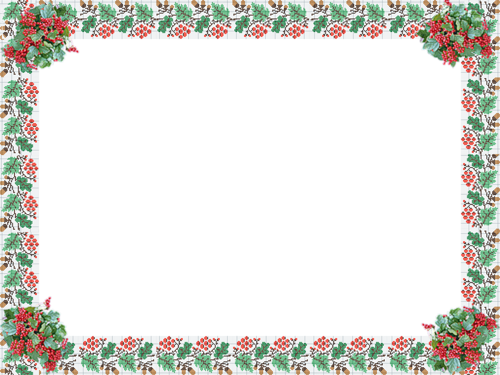 Екскурсія
Козацькі забави
Виставка малюнків
Усний журнал
Форми діяльності
Уявна подорож
Родинне свято
Добродійна акція
Нумо, хлопці
Зустріч  з воїнами АТО
Інсценування
Розповідь з елементами демонстрації
Творчі ігри
Творча діяльність
Педагоги класу постійно спрямовують виховну роботу на виховання свідомого громадянина, гуманіста і патріота України, використовуючи інформаційно – комунікаційні технології.